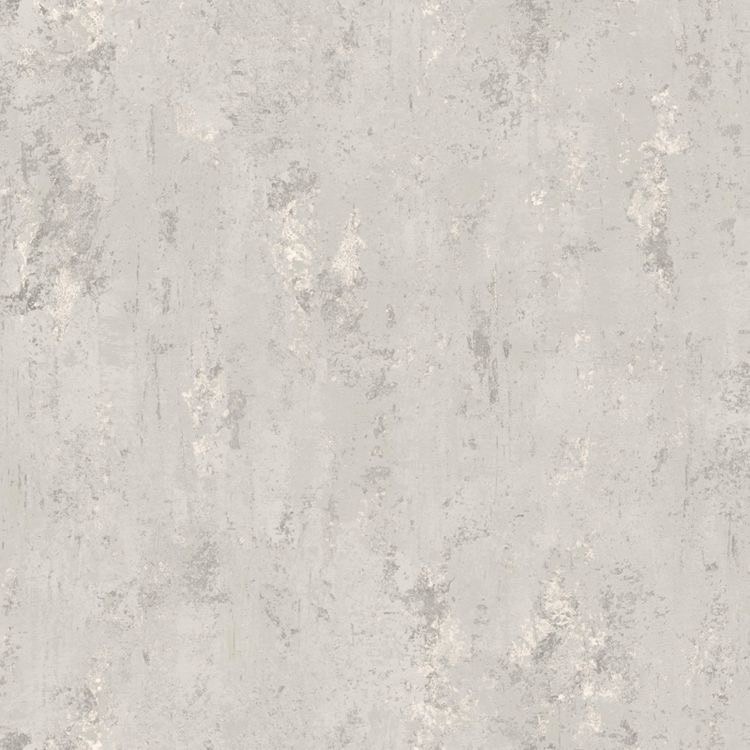 議 程
大同區玉泉段都更案
擬訂臺北市大同區玉泉段二小段243地號等28筆土地
都市更新事業計畫案
一、會議時間：中華民國112年3月26日（星期日）下午2時30分
二、會議主席：友座紅典建設股份有限公司
三、會議地點：福君海悅大飯店會議室（臺北市大同區重慶北路一段62號12樓）
四、議       程：（14：00~16：00）/ 14:00 報到
1